1
پیشگیری از بیماری های تیروئید


دکتر فریدون عزیزی


پژوهشکده علوم غدد درون ریز و متابولیسم
دانشگاه علوم پزشکی شهید بهشتی

روز تیروئید، 8 خرداد 1393
ابلاغ شده توسط مقام معظم رهبریسیاست های کلی سلامت(ماده 2 )
2- تحقق رویکرد سلامت همه جانبه و انسان سالم در همه قوانین، سیاست های اجرایی و مقررات با رعایت:
1-2  اولویت پیشگیری بر درمان.
2-2  روزآمد نمودن برنامه های بهداشتی و درمانی.
3-2  کاهش مخاطرات و آلودگی های تهدید کننده سلامت مبتنی بر شواهد معتبر علمی.
4-2 ....
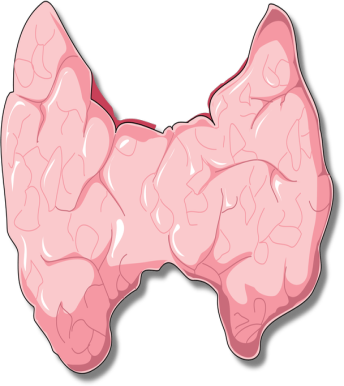 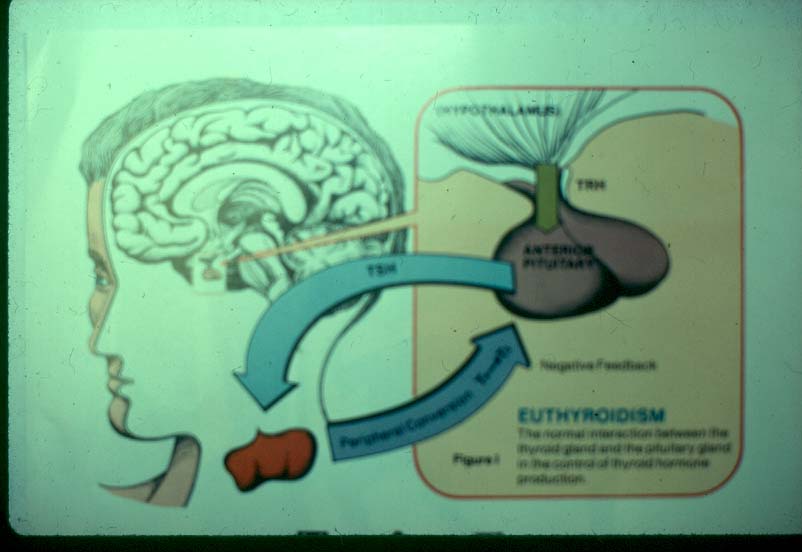 Definitions
Primordial prevention is the prevention of occurrence of risk factors in healthy individuals
Primary prevention is the prevention of new disease in previously healthy individuals, Achieved by decreasing risk factors for disease. 
Secondary prevention is the prevention of progression of mild or latent disease to more severe disease, Typically involves screening for occult disease. 
Tertiary prevention is the term used by some to describe medical care intended to improve already established disease.
موضوعات مطرح شده در رابطه با پیشگیری از بیماری‌های تیروئید
Primordial and primary preventions of thyroid disease
Correction of iodine deficiency 
Whole population in iodine deficient regions
Pregnant and lactating women in iodine sufficient areas?
Tobacco smoking sessation
Graves, Graves’ eye disease and ATD (?)
Thyroid nodules?
Alcohol and Graves
Cooper DS & Ridgway EC. Thyroid 2002; 12: 925.
Goiter has been known since the days of Lord Buddha and before
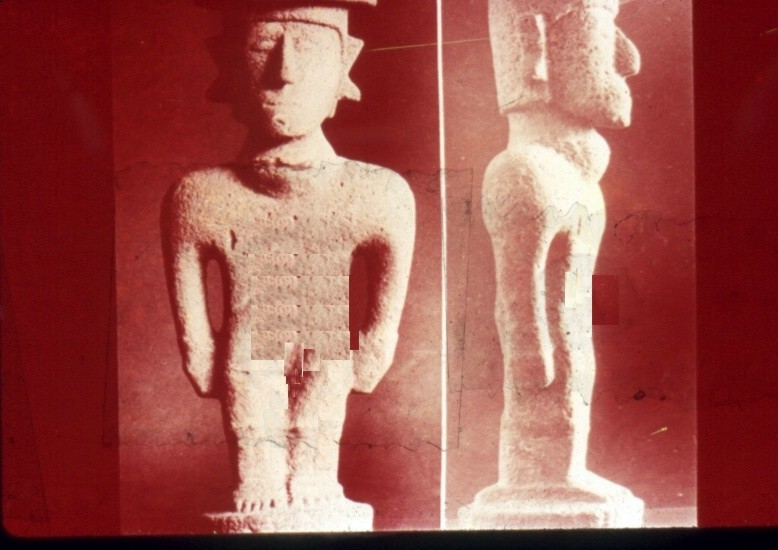 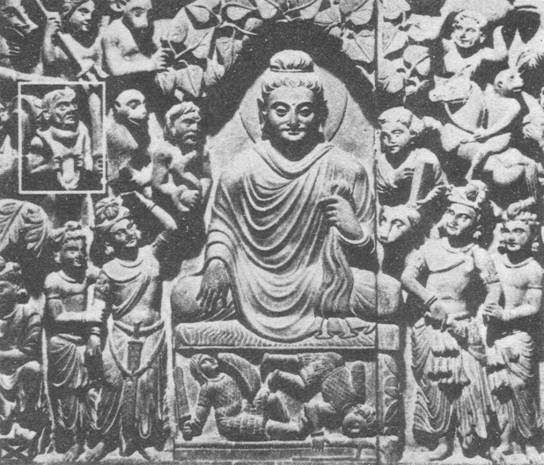 Earliest evidence of goiter: 3000 BC
World wide prevalence of goiter
Cretinism, Tip of the Iceberg
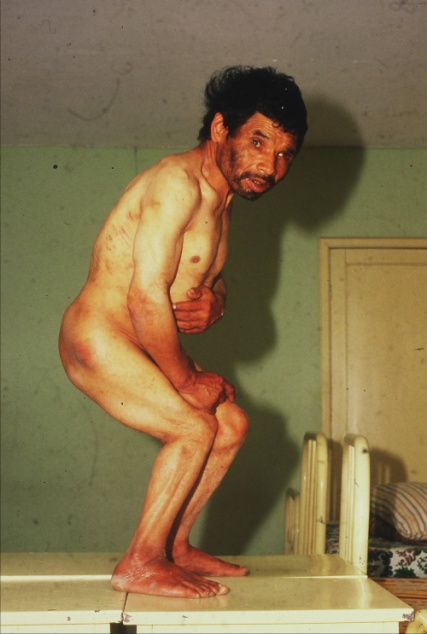 Median urinary iodine excretion in 4  national surveys  in the I.R.Iran
Total goiter rate in 4 national surveys in the I.R. Iran
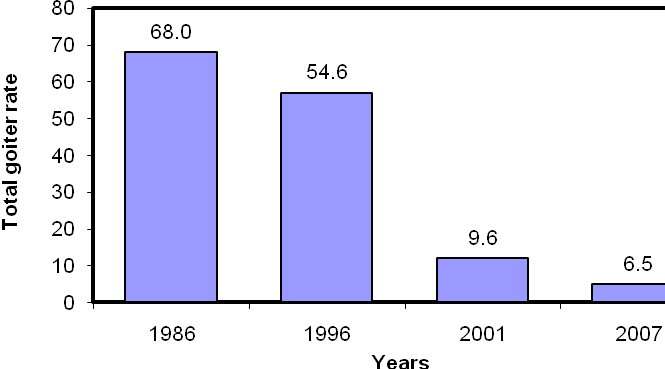 Azizi F. Thyroid International 2009;4:1
تاثير حذف كمبود يد درسلامت جامعه ايراني
پيشگيري از بروز گواتر در بيش از 25 ميليون متولدين 23 سال اخير

    افزايش 66،000،000 ضريب هوشي در كودكان و نوجوانان

    صرفه جويي 17،500،000،000،000ريال 
        (12،000،000،000 يورو) در هزينه هاي بهداشتي درماني
وضعیت ید ادرار بزرگسالان (تهران، 88-1387)
13
Nazeri P, Mirmiran P, Mehrabi Y,  et al. Thyroid 2010; 20: 1399-1406.
کاستی های میانه ید ادرار دانش آموزان در استان های مختلف کشور (1388)
میانه ید ادرار کمتر از 100 میکروگرم در لیتر:
آذربایجان غربی (72)، خوزستان (86)، لرستان (91)، تهران (97)

ید ادرار بیشتر از 50 میکروگرم در لیتر در بیش از 20 درصد نمونه ها
آذربایجان غربی، خوزستان، لرستان، تهران
زنجان، سیستان و بلوچستان، قم، همدان

سئوال: وضعیت تغذیه در مادران باردار چگونه است؟
جناب آقای دکتر دلشاد
Tobacco Smoking and Thyroid
Worsens ID: Competitive inhibitory effect of thiocyanate on NIS
Increases risk of Graves: Affects autoimmunity
Role in orbitopathy
Conflicting results on hypothyroidism
Lower prevalence of circulating thyroid antibodies
Smoking  cessation
Appearance of serum thyroid antibodies
Transient rise of overt hypothyroidism
Prumme L & Wiersing. JAMA 1939; 269: 479.
Carle A et al. Clin Endocrinol 2012; 77: 764.
Effarimidis G et al. JCEM 2009; 94: 1324.
Moderate alcohol consumption and Graves disease
Carle A, et al. Clin Endocrinol 2012
Outline
Primary prevention
IDD, Tobacco smoking, Alcohol

Secondary prevention
	CH, Subclinical disease, DTC, Pregnancy, Orbitopathy

Tertiary prevention
Iatrogenic, Pregnancy, Progression
Screening can be defined as “the application of a test to detect a potential disease or condition in a person who has no known signs or symptoms of that condition at the time the test is done.” Screening with thyroid function tests may identify asymptomatic individuals as well as patients who have mild, nonspecific symptoms such as cold intolerance or feeling “a little tired.”
شاخص‌های غربالگری
Secondary prevention of thyroid disease
Congenital hypothyroidism
Subclinical hypothyroidism
Subclinical hyperthyroidism
Ultrasonographic detection of thyroid cancer 
Nodules
Lymph nodes
Siblings
Calcitonin screening in NTD for MTC
RET analysis
Screening in pregnancy
Graves’ orbitopathy
Health burden of congenital hypothyroidism
The findings of Le´ger et al. highlight the continuing health burden of CH in the screening era. Although having to take a tablet of T4 daily and lifelong to ensure normal development, growth, and metabolism may seem a minor hassle to physicians, it may not be so for all parents and children. A recent study in the United States found evidence suggesting that many parents discontinue treatment without following a testing protocol
Van Vliet & Grosse. JCEM 2011; 96: 1671
Secondary prevention of thyroid disease
Screening of individuals for subclinical hyperthyroidism or hypothyroidism with thyrotropin (TSH) testing.
Treatment with antithyroid drugs/radioiodine or thyroxine to prevent sequelae or progression to a more advanced degree of thyrotoxicosis or thyroid failure, respectively.
سرکار خانم دکتر رزاقی آذر
شیوع اختلالات تیروئید در غربالگری بالغین در کلورادو
Recommendations for screening for thyroid disease of various professional societies
جناب آقای دکتر حسین پناه
Secondary prevention of thyroid disease
Congenital hypothyroidism
Subclinical hypothyroidism
Subclinical hyperthyroidism
Ultrasonographic detection of thyroid cancer 
Nodules
Lymph nodes
Siblings
Calcitonin screening in NTD for MTC
RET analysis
Screening in pregnancy
Graves’ orbitopathy
Incidence of thyroid cancer by ultrasonographic screening
Yuen, et al. HEAD & NECK—DOI 2011; 453
Cervical nodes: ATA Recommendations
Recommendations 21 and 27 on the ‘‘preoperative evaluation and treatment of lateral cervical nodes’’ and Recommendations 49 and 50 on the ‘‘evaluation and treatment of lateral cervical nodes after initial therapy has been completed’’ assume that there is a benefit to identify and treat clinically occult lateral nodal metastases.
PTC: Screening of relatives
Ultrasonographic screening of first-degree relatives (siblings) of patients with apparently sporadic multicentric PTC
The age for first ultrasound and the follow-up of subjects with an initially negative examination remain undefined. 
The criteria for indication of FNAC and surgery (in cases of nondiagnostic cytology) need to be better defined
Rosario PW. Thyroid 2012; 22: 805.
Calcitonin Screening
Highly sensitive tool for the presurgical diagnosis of MTC , far more sensitive than cytology. 
Allows earlier diagnosis of MTC than the classical approach
Two recent independent reports—one from Europe and the other from the U.S.— suggested that CT screening is actually cost-effective
Costante & Filetti. Occologist 2011; 16: 49.
Question?    
Is there a value in identifying early cancers in certain populations?
جناب آقای دکتر نخجوانی
Secondary prevention of thyroid disease
Congenital hypothyroidism
Subclinical hypothyroidism
Subclinical hyperthyroidism
Ultrasonographic detection of thyroid cancer 
Nodules
Lymph nodes
Siblings
Calcitonin screening in NTD for MTC
RET analysis
Screening in pregnancy
Graves’ orbitopathy
A 30 year-old woman seeks pre-conception thyroid counseling. There is no personal or familial history of thyroid disease. She has a palpable thyroid of aprox. 20 gm in weight and is euthyroid.


Which one of the following would be your advise before pregnancy?
Thyroid screening is not indicated
Measure both TSH and TPOAb
32
The rates of missed diagnoses if screening were to be performed only in the  high-risk population
Wang W, Euro J Endocrinol 2010; 164: 263
Antenatal thyroid screening and childhood cognitive function


John H. Lazarus, M.D., Jonathan P. Bestwick, M.Sc., Sue Channon, D.Clin.Psych., Ruth Paradice, Ph.D., Aldo Maina, M.D., Rhian Rees, M.Sc., Elisabetta Chiusano, M.Psy., Rhys John, Ph.D., Varvara Guaraldo, M.S.Chem., Lynne M. George, H.N.C., Marco Perona, M.S.Chem., Daniela Dall'Amico, M.D., Arthur B. Parkes, Ph.D., Mohammed Joomun, M.Sc., and Nicholas J. Wald, F.R.S.

N Engl J Med 2012; 366:493-501
21,846pregnant womenat 11-14 weeks
Control
Screen
TSH >97.5th%FT4 <2.5th%
T4Rx
Follow
IQ test in all children atage 3 were similar
Lazarus et al: N Engl J Med 2012;366:493-501
Standardized Full-Scale Child IQ and Scores on the Child Behavior Checklist (CBCL) and the Behavior RatingInventory of Executive Function, Preschool Version (Brief-P), According to Study Group*
* Plus–minus values are means ±SD. The full-scale child IQ test was standardized so that for each psychologist, the
mean score among the children in the control group whom they tested was 100. In the screening group, the women
were assigned to treatment with levothyroxine.
† For percentages of children with an IQ below 85, the absolute (percentage-point) differences are shown.
‡ For the CBCL, a T score above the 98th percentile is indicative of a clinically significant problem.
§ For the Brief-P, a T score above 65 is indicative of a clinically significant problem.
N Engl J Med 2012; 366:493-501
Screening for Thyroid Disease in Pregnancy
Although the benefits of universal screening for thyroid dysfunction may not be justified at this time, selected screening for the following should be done:
Positive FHxthyroid disease
Goiter
TPOAb+
Symptoms
Type 1 DM
Miscarriage
Other autoimmunedisease
Infertility
Morbid obesity
>30 years
Stagnaro-Green, Abalovich, Alexander, Azizi, et al. Thyroid  2011; 21: 1081-1125.
Outline
Primary prevention
IDD, Tobacco smoking, Alcohol

Secondary prevention
	CH, Subclinical disease, DTC, Pregnancy, Orbitopathy

Tertiary prevention
Iatrogenic, Pregnancy, Progression
Tertiary prevention of thyroid disease
Avoidance of iatrogenic disease 
Thyroid hormone overdose
Pregnancy and thyroid dysfunction
Care of present disease to detect progression
Illustration of impact of thyroxine usage and drugrelated subclinical hyperthyroidism on the development of atrial fibrillation in individuals over age 60
Tertiary prevention
Avoiding iatrogenic disease, such as thyroid hormone overdose.
From epidemiologic data it can be calculated that approximately 100,00 elderly individuals in Iran have iatrogenic hyperthyroidism from thyroid hormone overdose, putting them at risk for atrial fibrillation and osteoporosis.
Conclusion
The ultimate goal of those who practice medicine is to improve the physical, mental, spritual and social well-being of fellow human beings.
In this regard, medicine is a public service profession; thus, social accountability is an integral feature of medical education and practice.
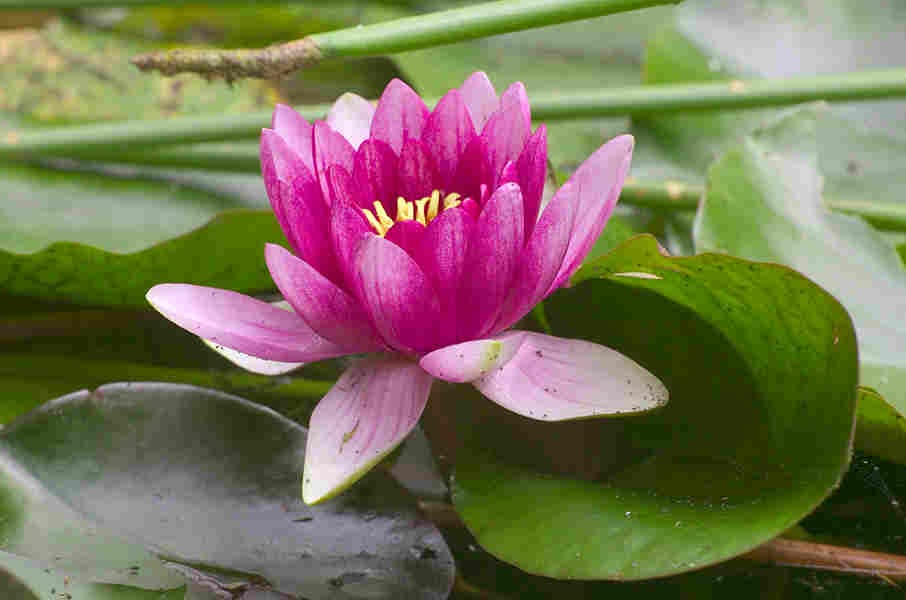